Réseau de distribution d ’air comprimé.
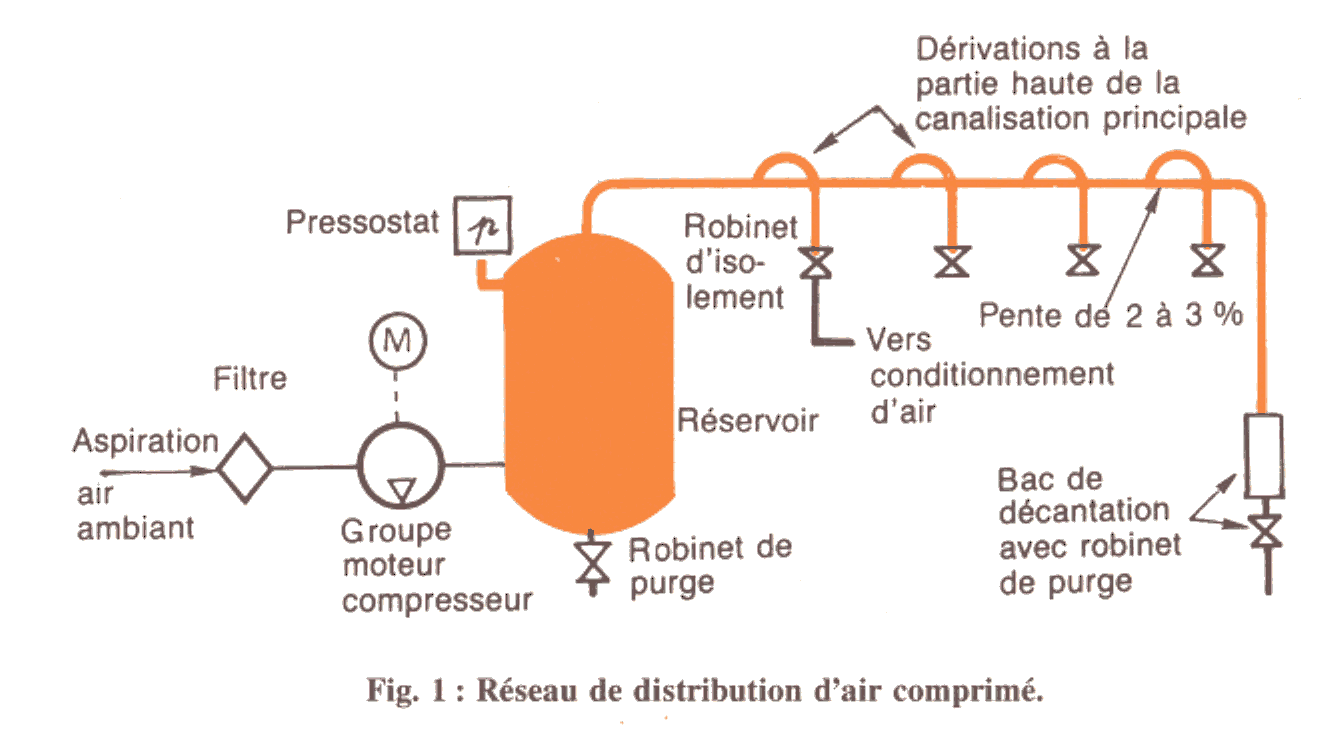 1
régulateur
graisseur
filtre
Bloc de conditionnement d ’air
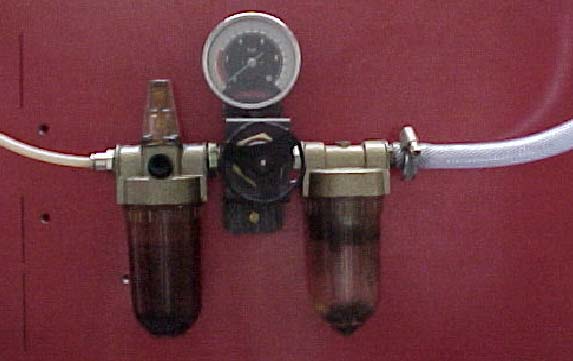 2
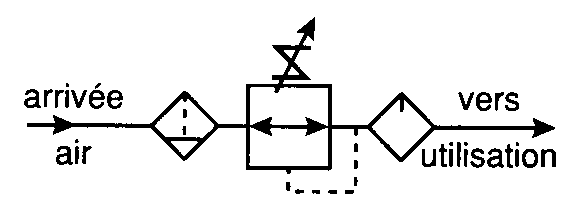 Symbole du bloc de conditionnement d ’air
Graisseur d ’air
Filtre d’air
Mano détendeur
3
Bloc de conditionnement d ’air
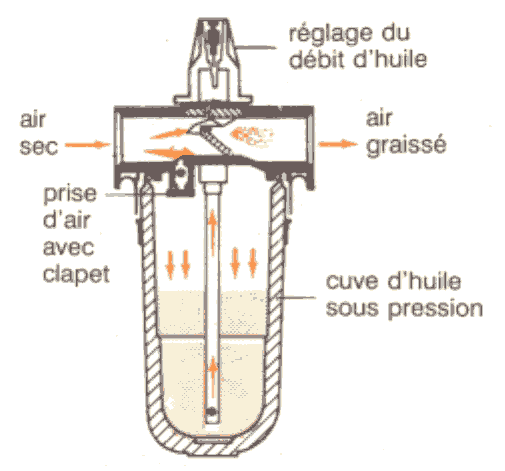 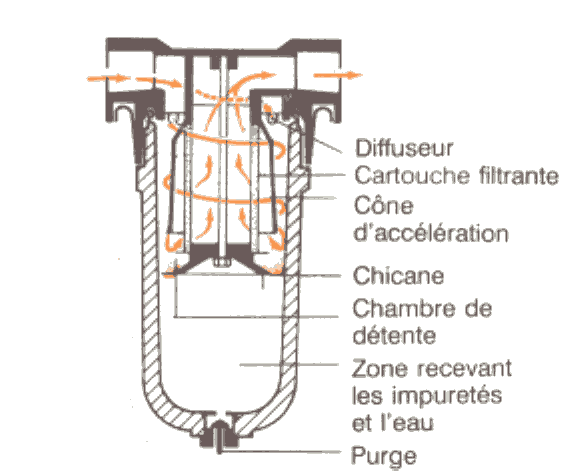 Filtre				     Graisseur
4
Bloc de conditionnement d ’air
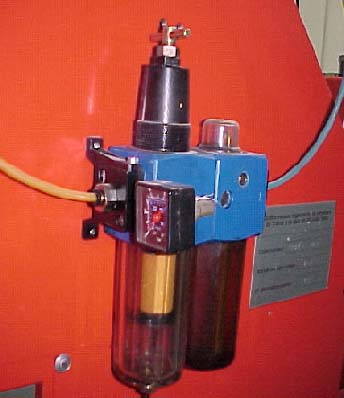 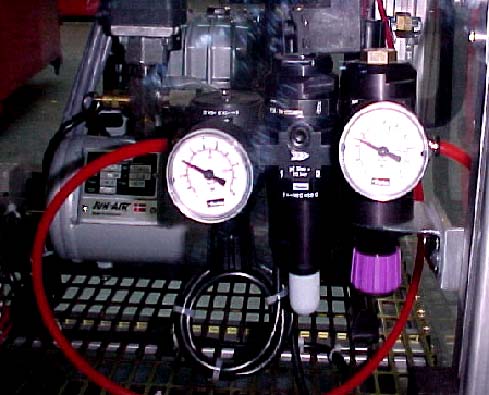 5
1 ressort
Les actionneurs pneumatiques
Vérin simple effet:
1 orifice
Uniquement de la force en poussée.
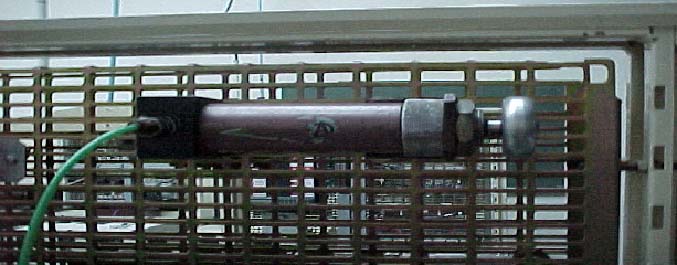 6
2 orifices
Les actionneurs pneumatiques
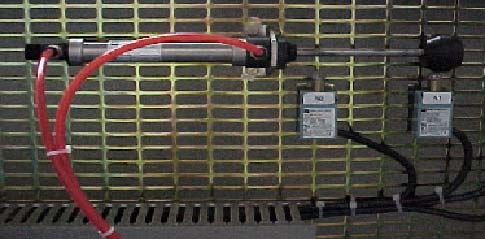 Vérin double effet:
Possède de la force en poussée et en traction.
7
1 ressort
2 orifices
Les actionneurs pneumatiques
Vérin simple effet:
1 orifice
Uniquement de la force en poussée.
Vérin double effet:
Possède de la force en poussée et en traction.
8
Pression=1
Fonctionnement des vérins.
Vérin simple effet
9
Pression=1
Fonctionnement des vérins.
Vérin simple effet
10
Pression=1
Fonctionnement des vérins.
Vérin simple effet
11
Pression=1
Fonctionnement des vérins.
Vérin simple effet
12
Pression=1
Fonctionnement des vérins.
Vérin simple effet
13
Pression=1
Fonctionnement des vérins.
Vérin simple effet
14
Pression=1
Fonctionnement des vérins.
Vérin simple effet
15
Pression=1
Fonctionnement des vérins.
Vérin simple effet
16
Pression=1
Fonctionnement des vérins.
Vérin simple effet
17
Pression=1
Fonctionnement des vérins.
Vérin simple effet
18
Pression=1
Fonctionnement des vérins.
Vérin simple effet
19
Pression=1
Fonctionnement des vérins.
Vérin simple effet
20
Pression=1
Fonctionnement des vérins.
Vérin simple effet
21
Pression=1
Fonctionnement des vérins.
Vérin simple effet
22
Pression=1
Fonctionnement des vérins.
Vérin simple effet
23
Pression=1
Fonctionnement des vérins.
Vérin simple effet
24
Pression=1
Fonctionnement des vérins.
Vérin simple effet
25
Pression=1
Fonctionnement des vérins.
Vérin simple effet
26
Pression=1
Fonctionnement des vérins.
Vérin simple effet
27
Pression=1
Fonctionnement des vérins.
Vérin simple effet
28
Pression=1
Fonctionnement des vérins.
Vérin simple effet
29
Pression=1
Fonctionnement des vérins.
Vérin simple effet
30
Pression= 0
Fonctionnement des vérins.
Le ressort pousse la tige
Vérin simple effet
31
Fonctionnement des vérins.
Pression= 0
Le ressort pousse la tige
Vérin simple effet
32
Fonctionnement des vérins.
Pression= 0
Le ressort pousse la tige
Vérin simple effet
33
Fonctionnement des vérins.
Pression= 0
Le ressort pousse la tige
Vérin simple effet
34
Fonctionnement des vérins.
Pression= 0
Le ressort pousse la tige
Vérin simple effet
35
Fonctionnement des vérins.
Pression= 0
Le ressort pousse la tige
Vérin simple effet
36
Fonctionnement des vérins.
Pression= 0
Le ressort pousse la tige
Vérin simple effet
37
Fonctionnement des vérins.
Pression= 0
Le ressort pousse la tige
Vérin simple effet
38
Fonctionnement des vérins.
Pression= 0
Le ressort pousse la tige
Vérin simple effet
39
Fonctionnement des vérins.
Pression= 0
Le ressort pousse la tige
Vérin simple effet
40
Fonctionnement des vérins.
Pression= 0
Le ressort pousse la tige
Vérin simple effet
41
Fonctionnement des vérins.
Pression= 0
Le ressort pousse la tige
Vérin simple effet
42
Fonctionnement des vérins.
Pression= 0
Le ressort pousse la tige
Vérin simple effet
43
Fonctionnement des vérins.
Pression= 0
Le ressort pousse la tige
Vérin simple effet
44
Fonctionnement des vérins.
Pression= 0
Le ressort pousse la tige
Vérin simple effet
45
Fonctionnement des vérins.
Pression= 0
Le ressort pousse la tige
Vérin simple effet
46
Fonctionnement des vérins.
Pression= 0
Le ressort pousse la tige
Vérin simple effet
47
Fonctionnement des vérins.
Pression= 0
Le ressort pousse la tige
Vérin simple effet
48
Fonctionnement des vérins.
Pression= 0
Le ressort pousse la tige
Vérin simple effet
49
Fonctionnement des vérins.
Pression= 0
Le ressort pousse la tige
Vérin simple effet
50
Fonctionnement des vérins.
Pression= 0
Le ressort pousse la tige
Vérin simple effet
51
Fonctionnement des vérins.
Pression=1
Sortie de la tige V+ ou V1
Vérin double effet
52
Fonctionnement des vérins.
Pression=1
échappement
Sortie de la tige V+ ou V1
Vérin double effet
53
Fonctionnement des vérins.
Pression=1
échappement
Sortie de la tige V+ ou V1
Vérin double effet
54
Fonctionnement des vérins.
Pression=1
échappement
Sortie de la tige V+ ou V1
Vérin double effet
55
Fonctionnement des vérins.
Pression=1
échappement
Sortie de la tige V+ ou V1
Vérin double effet
56
Fonctionnement des vérins.
Pression=1
échappement
Sortie de la tige V+ ou V1
Vérin double effet
57
Fonctionnement des vérins.
Pression=1
échappement
Sortie de la tige V+ ou V1
Vérin double effet
58
Fonctionnement des vérins.
Pression=1
échappement
Sortie de la tige V+ ou V1
Vérin double effet
59
Fonctionnement des vérins.
Pression=1
échappement
Sortie de la tige V+ ou V1
Vérin double effet
60
Fonctionnement des vérins.
Pression=1
échappement
Sortie de la tige V+ ou V1
Vérin double effet
61
Fonctionnement des vérins.
Pression=1
échappement
Sortie de la tige V+ ou V1
Vérin double effet
62
Fonctionnement des vérins.
Pression=1
échappement
Sortie de la tige V+ ou V1
Vérin double effet
63
Fonctionnement des vérins.
Pression=1
échappement
Sortie de la tige V+ ou V1
Vérin double effet
64
Fonctionnement des vérins.
Pression=1
échappement
Sortie de la tige V+ ou V1
Vérin double effet
65
Fonctionnement des vérins.
Pression=1
échappement
Sortie de la tige V+ ou V1
Vérin double effet
66
Fonctionnement des vérins.
Pression=1
échappement
Sortie de la tige V+ ou V1
Vérin double effet
67
Fonctionnement des vérins.
Pression=1
échappement
Sortie de la tige V+ ou V1
Vérin double effet
68
Fonctionnement des vérins.
Pression=1
échappement
Sortie de la tige V+ ou V1
Vérin double effet
69
Fonctionnement des vérins.
Pression=1
échappement
Sortie de la tige V+ ou V1
Vérin double effet
70
Fonctionnement des vérins.
Pression=1
échappement
Sortie de la tige V+ ou V1
Vérin double effet
71
Fonctionnement des vérins.
Pression=1
Sortie de la tige V+ ou V1
Vérin double effet
72
échappement
Fonctionnement des vérins.
Pression=1
Rentrée de la tige V- ou V0
Vérin double effet
73
échappement
Fonctionnement des vérins.
Pression=1
Rentrée de la tige V- ou V0
Vérin double effet
74
échappement
Fonctionnement des vérins.
Pression=1
Rentrée de la tige V- ou V0
Vérin double effet
75
échappement
Fonctionnement des vérins.
Pression=1
Rentrée de la tige V- ou V0
Vérin double effet
76
échappement
Fonctionnement des vérins.
Pression=1
Rentrée de la tige V- ou V0
Vérin double effet
77
échappement
Fonctionnement des vérins.
Pression=1
Rentrée de la tige V- ou V0
Vérin double effet
78
échappement
Fonctionnement des vérins.
Pression=1
Rentrée de la tige V- ou V0
Vérin double effet
79
échappement
Fonctionnement des vérins.
Pression=1
Rentrée de la tige V- ou V0
Vérin double effet
80
échappement
Fonctionnement des vérins.
Pression=1
Rentrée de la tige V- ou V0
Vérin double effet
81
échappement
Fonctionnement des vérins.
Pression=1
Rentrée de la tige V- ou V0
Vérin double effet
82
échappement
Fonctionnement des vérins.
Pression=1
Rentrée de la tige V- ou V0
Vérin double effet
83
échappement
Fonctionnement des vérins.
Pression=1
Rentrée de la tige V- ou V0
Vérin double effet
84
échappement
Fonctionnement des vérins.
Pression=1
Rentrée de la tige V- ou V0
Vérin double effet
85
échappement
Fonctionnement des vérins.
Pression=1
Rentrée de la tige V- ou V0
Vérin double effet
86
échappement
Fonctionnement des vérins.
Pression=1
Rentrée de la tige V- ou V0
Vérin double effet
87
échappement
Fonctionnement des vérins.
Pression=1
Rentrée de la tige V- ou V0
Vérin double effet
88
échappement
Fonctionnement des vérins.
Pression=1
Rentrée de la tige V- ou V0
Vérin double effet
89
échappement
Fonctionnement des vérins.
Pression=1
Rentrée de la tige V- ou V0
Vérin double effet
90
échappement
Fonctionnement des vérins.
Pression=1
Rentrée de la tige V- ou V0
Vérin double effet
91
échappement
Fonctionnement des vérins.
Pression=1
Rentrée de la tige V- ou V0
Vérin double effet
92
Fonctionnement des vérins.
Pression=1
Rentrée de la tige V- ou V0
Vérin double effet
93
Fonctionnement des vérins.
Vérin double effet
94
Commande des vérins.
Pour actionner un moteur, il faut un pré-actionneur qui est le:
CONTACTEUR
Pour actionner un vérin, il faut un pré-actionneur qui est le:
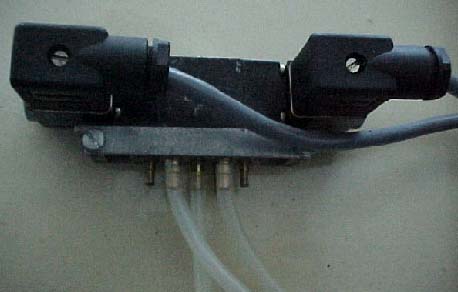 DISTRIBUTEUR
95
bobine
Fonctionnement d’un distributeur 3-2
E
Vérin position rentrée.
96
Fonctionnement d’un distributeur 3-2
E
bobine
Vérin position rentrée.
97
Fonctionnement d’un distributeur 3-2
E
bobine
Vérin position rentrée.
98
Fonctionnement d’un distributeur 3-2
E
bobine
Vérin position rentrée.
99
Fonctionnement d’un distributeur 3-2
E
bobine
Vérin position rentrée.
100
Fonctionnement d’un distributeur 3-2
E
bobine
Vérin position rentrée.
101
Fonctionnement d’un distributeur 3-2
E
bobine
Vérin position rentrée.
102
Fonctionnement d’un distributeur 3-2
E
bobine
Vérin position rentrée.
103
Fonctionnement d’un distributeur 3-2
E
bobine
104
Fonctionnement d’un distributeur 3-2
E
bobine
105
Fonctionnement d’un distributeur 3-2
E
bobine
106
Fonctionnement d’un distributeur 3-2
E
bobine
107
Fonctionnement d’un distributeur 3-2
E
bobine
108
Fonctionnement d’un distributeur 3-2
E
bobine
109
Fonctionnement d’un distributeur 3-2
E
bobine
110
Fonctionnement d’un distributeur 3-2
E
bobine
111
Fonctionnement d’un distributeur 3-2
E
bobine
112
Fonctionnement d’un distributeur 3-2
E
bobine
Vérin position sortie.
113
Fonctionnement d’un distributeur 3-2
E
bobine
Vérin position sortie.
114
Fonctionnement d’un distributeur 3-2
E
bobine
Vérin position sortie.
115
Fonctionnement d’un distributeur 3-2
E
bobine
Vérin position sortie.
116
Fonctionnement d’un distributeur 3-2
E
bobine
117
Fonctionnement d’un distributeur 3-2
E
bobine
118
Fonctionnement d’un distributeur 3-2
E
bobine
119
Fonctionnement d’un distributeur 3-2
E
bobine
120
Fonctionnement d’un distributeur 3-2
E
bobine
121
Fonctionnement d’un distributeur 3-2
E
bobine
122
Fonctionnement d’un distributeur 3-2
E
bobine
123
Fonctionnement d’un distributeur 3-2
E
bobine
124
Fonctionnement d’un distributeur 3-2
E
bobine
125
Fonctionnement d’un distributeur 3-2
E
bobine
126
Fonctionnement d’un distributeur 3-2
E
bobine
Vérin position rentrée.
127
E
Distributeur 3-2:
3 = trois orifices
2 = deux positions
Symbole:
128
Distributeur 4-2 monostable:
Symbole:
4 = quatre orifices
2 = deux positions
Monostable = une bobine:
l’alimentation de la bobine provoque la sortie de la tige du vérin.
129
Distributeur 4-2 bistable:
Symbole:
4 = quatre orifices
2 = deux positions
Bistable = deux bobines:
une impulsion sur une bobine et la tige du vérin sort.
une impulsion sur l’autre bobine et la tige du vérin rentre.
130
Distributeur 5-2 monostable:
Symbole:
5 = cinq orifices
2 = deux positions
Monostable = une bobine:
l’alimentation de la bobine provoque la sortie de la tige du vérin.
131
Distributeur 5-2 bistable:
Symbole:
5 = cinq orifices
2 = deux positions
Bistable = deux bobines.
132
Pourquoi existe-t-il des distributeurs 4-2 et 5-2?
1 échappement
2 échappements
étrangleur
133
Distributeurs 4-2
1 échappement
étrangleur
On règle la poussée et la rentrée de tige.
134
Distributeurs 4-2
1 échappement
étrangleur
On règle la poussée et la rentrée de tige.
135
Distributeurs 4-2
1 échappement
étrangleur
On règle la poussée et la rentrée de tige.
136
Distributeurs 4-2
1 échappement
étrangleur
On règle la poussée et la rentrée de tige.
137
Distributeurs 4-2
1 échappement
étrangleur
On règle la poussée et la rentrée de tige.
138
Distributeurs 4-2
1 échappement
étrangleur
On règle la poussée et la rentrée de tige.
139
Distributeurs 4-2
1 échappement
étrangleur
On règle la poussée et la rentrée de tige.
140
Distributeurs 4-2
1 échappement
étrangleur
On règle la poussée et la rentrée de tige.
141
Distributeurs 4-2
1 échappement
étrangleur
On règle la poussée et la rentrée de tige.
142
Distributeurs 4-2
1 échappement
étrangleur
On règle la poussée et la rentrée de tige.
143
Distributeurs 4-2
1 échappement
étrangleur
On règle la poussée et la rentrée de tige.
144
Distributeurs 4-2
1 échappement
étrangleur
On règle la poussée et la rentrée de tige.
145
Distributeurs 4-2
1 échappement
étrangleur
On règle la poussée et la rentrée de tige.
146
Distributeurs 4-2
1 échappement
étrangleur
On règle la poussée et la rentrée de tige.
147
Distributeurs 4-2
1 échappement
étrangleur
On règle la poussée et la rentrée de tige.
148
Distributeurs 4-2
1 échappement
étrangleur
On règle la poussée et la rentrée de tige.
149
Distributeurs 4-2
1 échappement
étrangleur
On règle la poussée et la rentrée de tige.
150
Distributeurs 4-2
1 échappement
étrangleur
On règle la poussée et la rentrée de tige.
151
Distributeurs 4-2
1 échappement
étrangleur
On règle la poussée et la rentrée de tige.
152
Distributeurs 4-2
1 échappement
étrangleur
On règle la poussée et la rentrée de tige.
153
Distributeurs 4-2
1 échappement
étrangleur
On règle la poussée et la rentrée de tige.
154
Distributeurs 4-2
1 échappement
étrangleur
On règle la poussée et la rentrée de tige.
155
Distributeurs 4-2
1 échappement
étrangleur
On règle la poussée et la rentrée de tige.
156
Distributeurs 4-2
1 échappement
étrangleur
On règle la poussée et la rentrée de tige.
157
Distributeurs 4-2
1 échappement
étrangleur
On règle la poussée et la rentrée de tige.
158
Distributeurs 5-2
2 échappements
étrangleur
On règle la poussée et la rentrée de tige différemment.
159
Distributeurs 5-2
2 échappements
étrangleur
On règle la poussée et la rentrée de tige différemment.
160
Distributeurs 5-2
2 échappements
étrangleur
On règle la poussée et la rentrée de tige différemment.
161
Distributeurs 5-2
2 échappements
étrangleur
On règle la poussée et la rentrée de tige différemment.
162
Distributeurs 5-2
2 échappements
étrangleur
On règle la poussée et la rentrée de tige différemment.
163
Distributeurs 5-2
2 échappements
étrangleur
On règle la poussée et la rentrée de tige différemment.
164
Distributeurs 5-2
2 échappements
étrangleur
On règle la poussée et la rentrée de tige différemment.
165
Distributeurs 5-2
2 échappements
étrangleur
On règle la poussée et la rentrée de tige différemment.
166
Distributeurs 5-2
2 échappements
étrangleur
On règle la poussée et la rentrée de tige différemment.
167
Distributeurs 5-2
2 échappements
étrangleur
On règle la poussée et la rentrée de tige différemment.
168
Distributeurs 5-2
2 échappements
étrangleur
On règle la poussée et la rentrée de tige différemment.
169
Distributeurs 5-2
2 échappements
étrangleur
On règle la poussée et la rentrée de tige différemment.
170
Distributeurs 5-2
2 échappements
étrangleur
On règle la poussée et la rentrée de tige différemment.
171
Distributeurs 5-2
2 échappements
étrangleur
On règle la poussée et la rentrée de tige différemment.
172
Distributeurs 5-2
2 échappements
étrangleur
On règle la poussée et la rentrée de tige différemment.
173
Distributeurs 5-2
2 échappements
étrangleur
On règle la poussée et la rentrée de tige différemment.
174
Distributeurs 5-2
2 échappements
étrangleur
On règle la poussée et la rentrée de tige différemment.
175
Distributeurs 5-2
2 échappements
étrangleur
On règle la poussée et la rentrée de tige différemment.
176
Distributeurs 5-2
2 échappements
étrangleur
On règle la poussée et la rentrée de tige différemment.
177
Distributeurs 5-2
2 échappements
étrangleur
On règle la poussée et la rentrée de tige différemment.
178
Distributeurs 5-2
2 échappements
étrangleur
On règle la poussée et la rentrée de tige différemment.
179
Distributeurs 5-2
2 échappements
étrangleur
On règle la poussée et la rentrée de tige différemment.
180
Distributeurs 5-2
2 échappements
étrangleur
On règle la poussée et la rentrée de tige différemment.
181
Distributeurs 5-2
2 échappements
étrangleur
On règle la poussée et la rentrée de tige différemment.
182
Distributeurs 5-2
2 échappements
étrangleur
On règle la poussée et la rentrée de tige différemment.
183
Distributeurs 5-2
2 échappements
étrangleur
On règle la poussée et la rentrée de tige différemment.
184
Distributeurs 5-2
2 échappements
étrangleur
On règle la poussée et la rentrée de tige différemment.
185
Distributeurs 5-2
2 échappements
étrangleur
On règle la poussée et la rentrée de tige différemment.
186
Distributeurs 5-2
2 échappements
étrangleur
On règle la poussée et la rentrée de tige différemment.
187
Distributeurs 5-2
2 échappements
étrangleur
On règle la poussée et la rentrée de tige différemment.
188
Distributeurs 5-2
2 échappements
étrangleur
On règle la poussée et la rentrée de tige différemment.
189
Distributeurs 5-2
2 échappements
étrangleur
On règle la poussée et la rentrée de tige différemment.
190
Distributeurs 5-2
2 échappements
étrangleur
On règle la poussée et la rentrée de tige différemment.
191
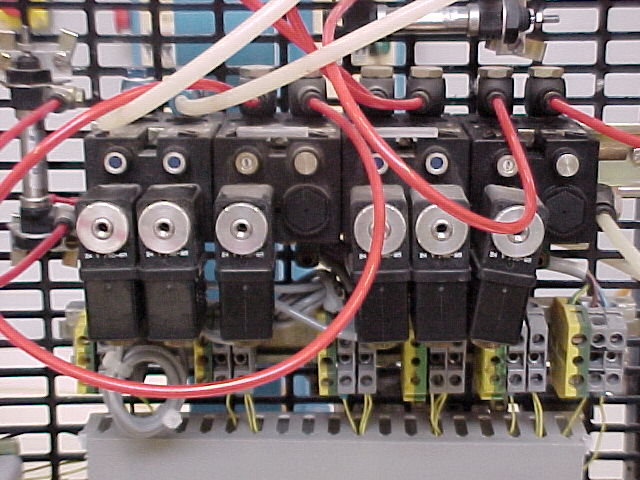 Distributeurs monostables
Distributeurs bistables
192
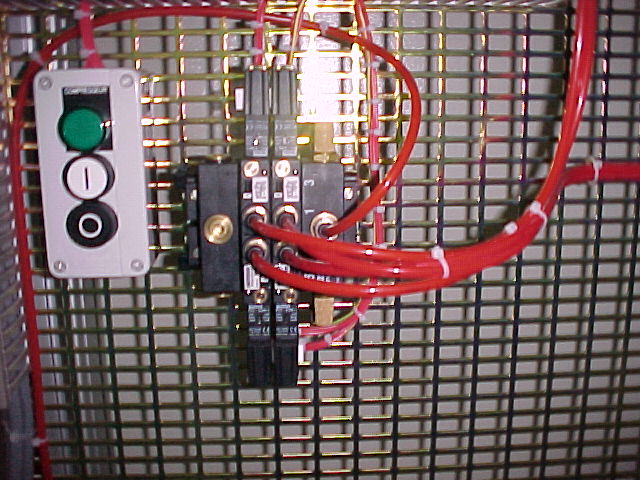 Deux distributeurs 4-2 bistables
193
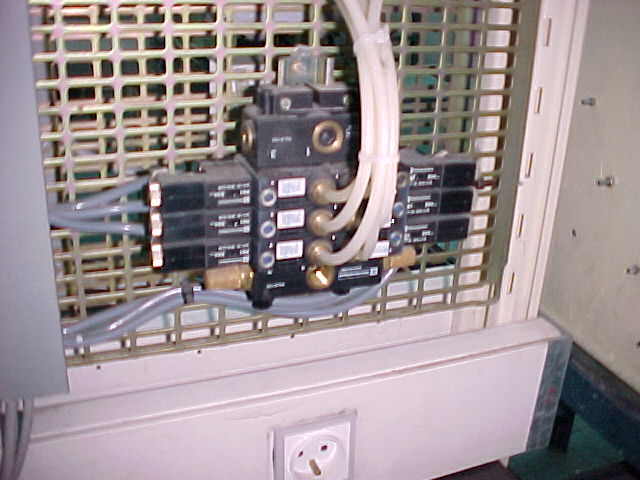 Trois distributeurs 4-2 bistables
194
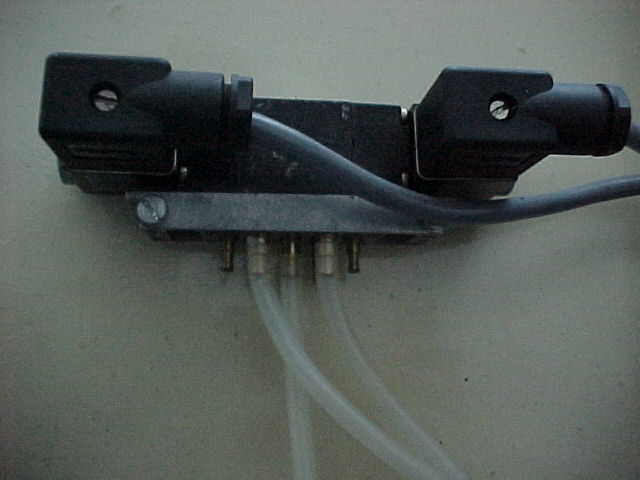 Distributeur 5-2
bistable
195
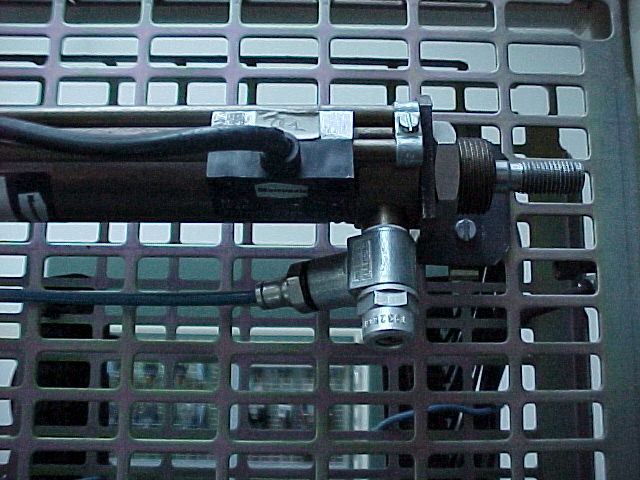 Capteur magnétique
Etrangleur
196
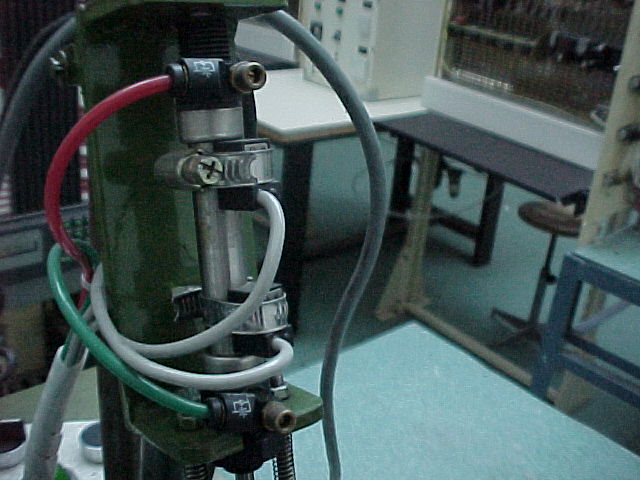 Capteurs magnétiques
Etrangleurs
197
QUESTIONNAIRE
Comment l’air comprimé est-il obtenu?
Comment l’air comprimé est-il traité avant utilisation?
Quels sont les actionneurs présents dans ce diaporama?
Expliquez le fonctionnement de chacun d’eux ainsi que leurs caractéristiques propres.
Comment un préactionneur s’appelle-t-il en pneumatique?
Que signifie un préactionneur 3-2?
Quelle est la différence entre préactionneurs monostables et bistables?
Pourquoi existe-t-il des préactionneurs 4-2 et 5-2?
198